Viaggio a Bolzano
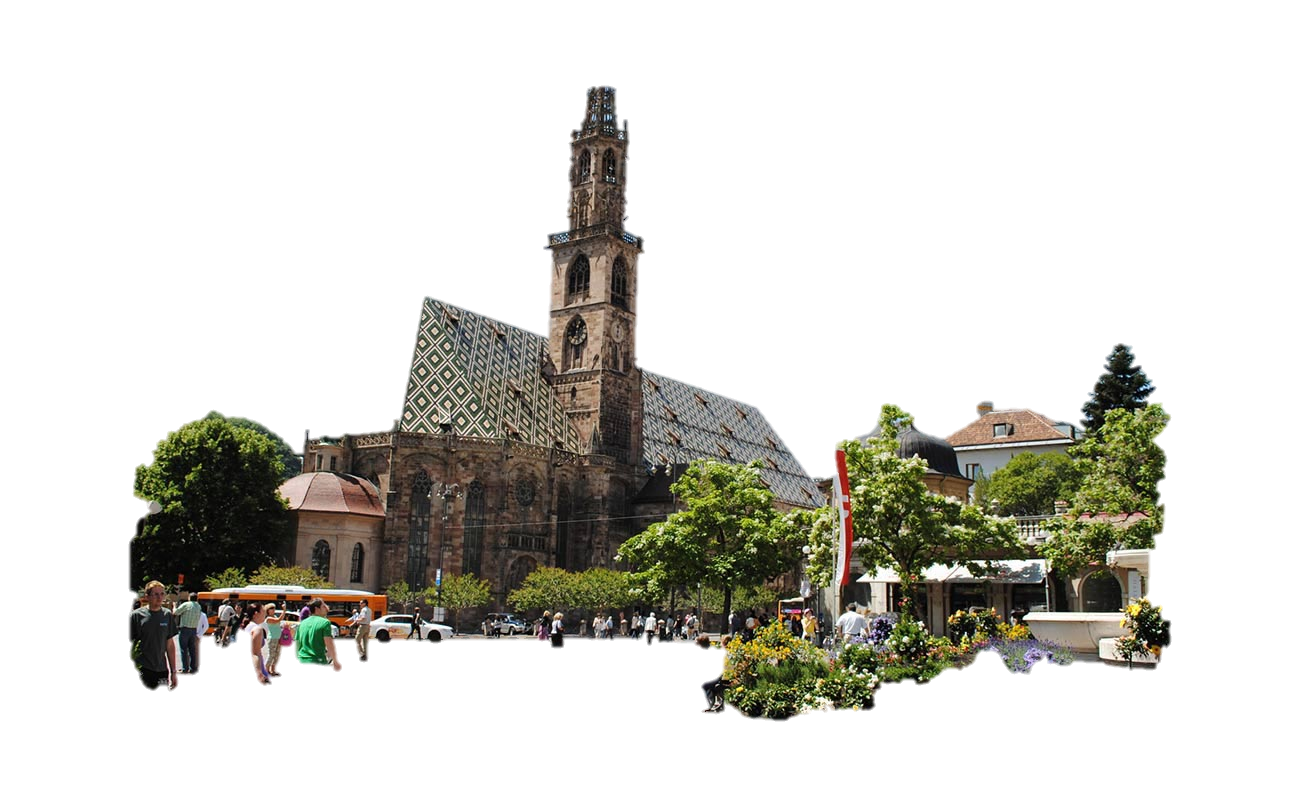 Andiamo a visitare                Bolzano e i suoi mercatini
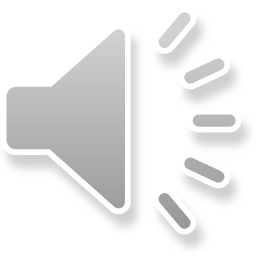 Partiamo in volo con Easyjet da  Fontanarossa/Milano Malpensa giorno 13       dicembre; ritorno  Milano Malpensa/Fontanarossa giorno 17 dicembre e spendiamo in tutto € 96,92 per 2 persone
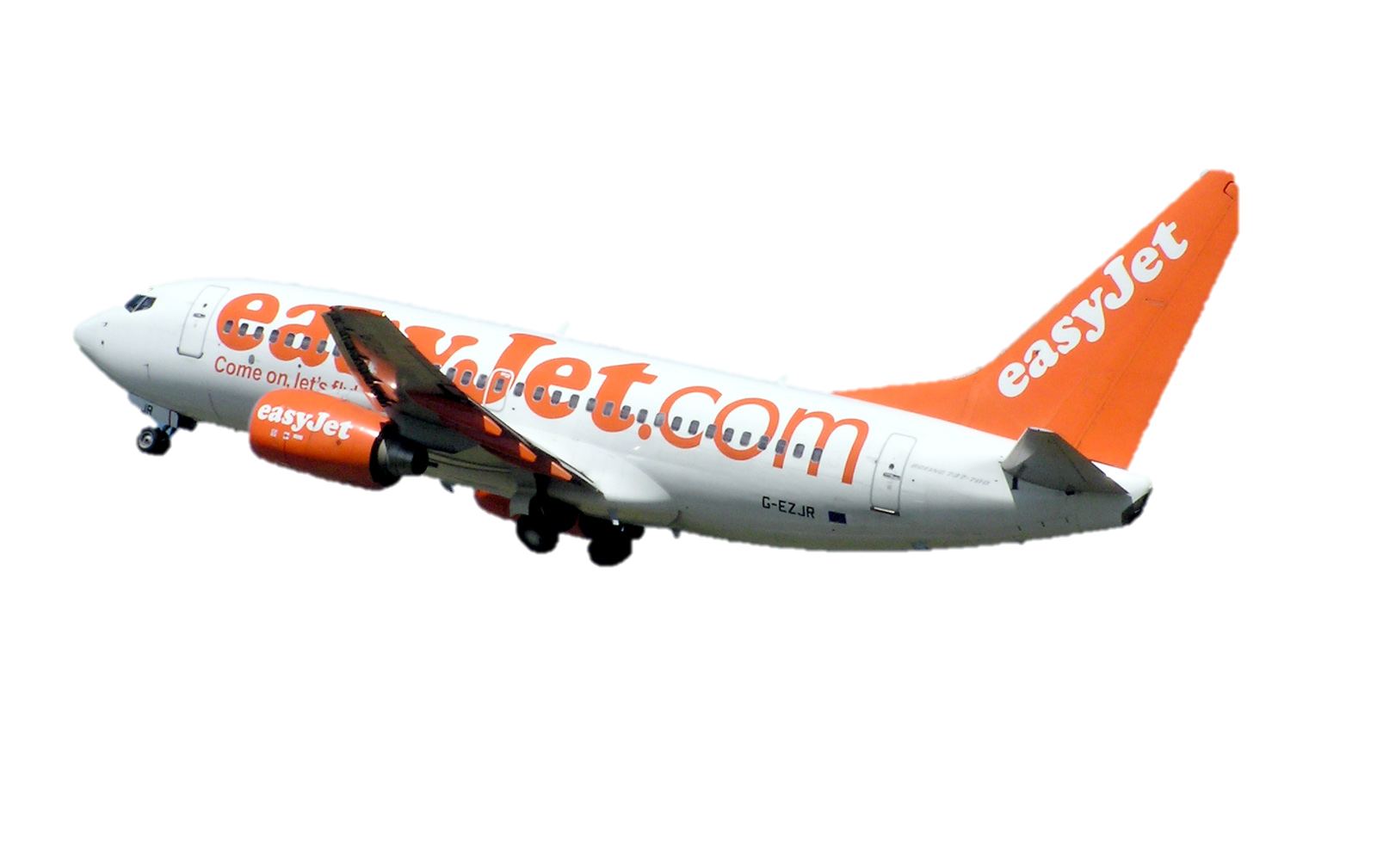 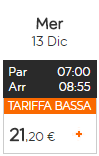 Cerchiamo una macchina per spostarci. Abbiamo prenotato una auto con Rentalcars dal 13 al 17 dicembre da ritirare a  Milano Malpensa con lo scopo di andare da Milano a Bolzano spendendo €35,15. La distanza tra le due città è di 303 km.
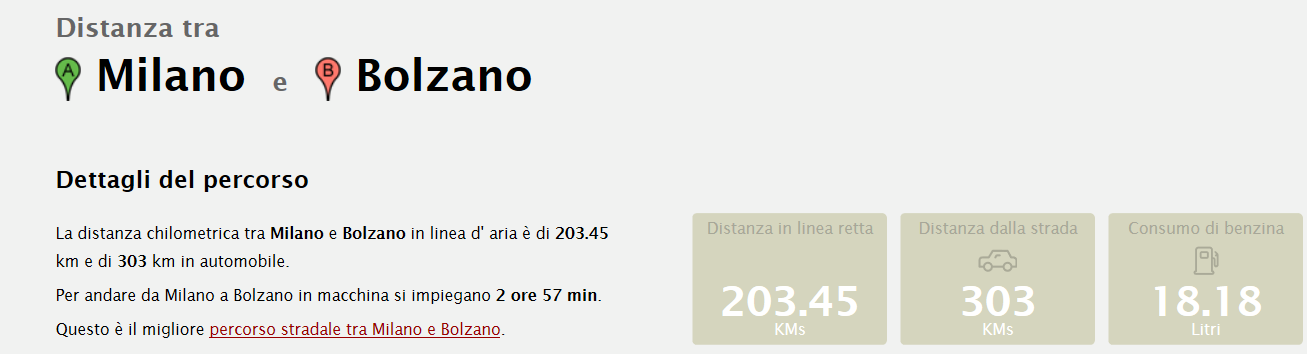 Abbiamo prenotato un hotel dal 13 al 17 dicembre a circa 3 Km dal centro di Bolzano spendendo €200 per 4 notti.
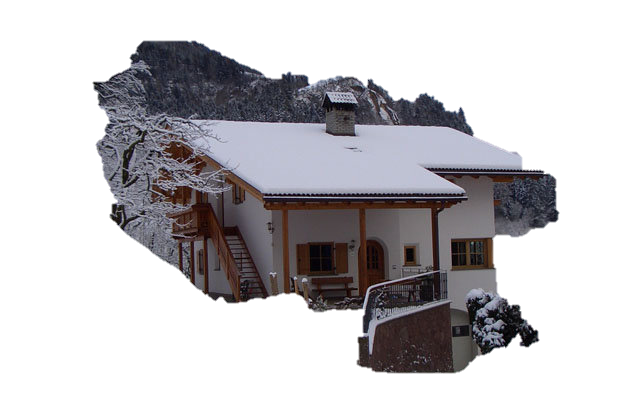 Abbiamo scelto di visitare il Museo delle Scienze Naturali dell’Alto Adige poco distante dal centro
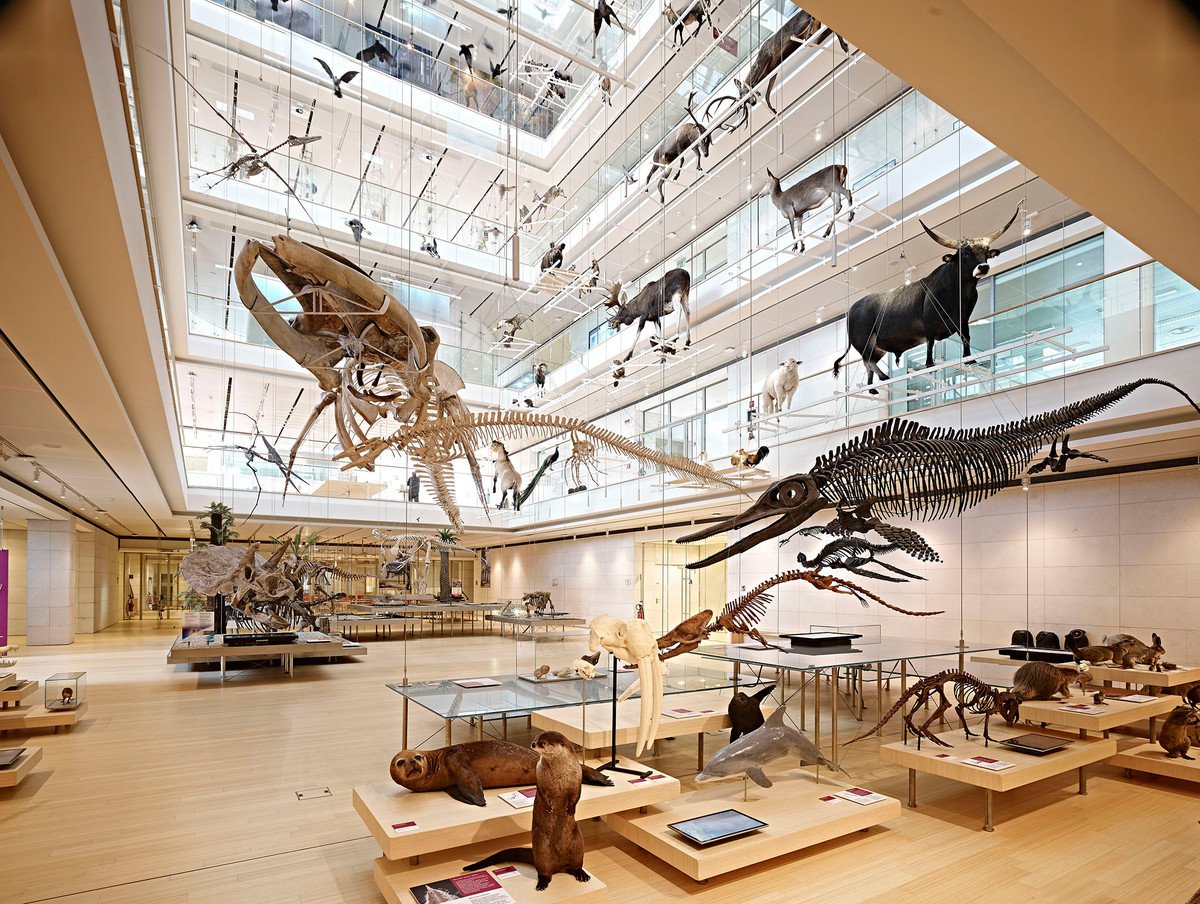 Andiamo a visitare gli immancabili mercatini di Natale; i più famosi della zona sono quelli di Merano e Bolzano.
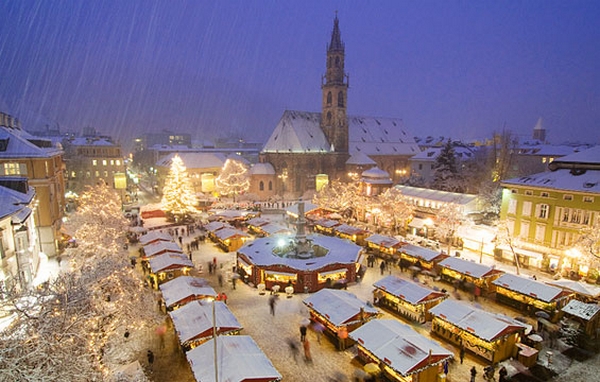 SPESE DELLA VACANZA IN TOTALE
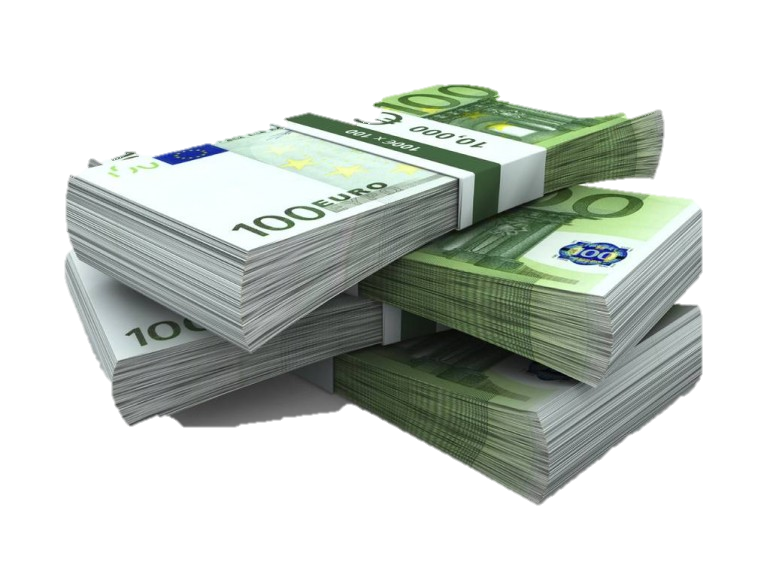 Volo=€96,92
Auto=€35,15
Hotel=€200,00
Benzina=€150,00
Musei=€25,00
In tutto abbiamo speso €507,07
Buon Viaggio
REALIZZATO DA:
Rebecca ,Lorenzo e Mirko
                      2 A